Путешествие в Средневековье
Какой вид искусства называют «застывшей музыкой»?
Аббатство Мария ЛаахГермания
Средневековый город
Оборонительное значение



Город-крепость
город–крепость Фужер
Стили архитектуры Средневековья
романский
готический
Церковь Нотр-Дам-Ля-Гранд.  Франция    Xi в.
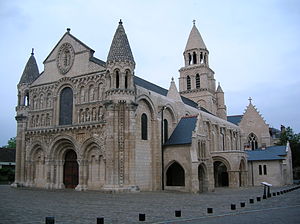 Пизанский собор. Италия   (XI  - XIIIв.)
Собор в Реймсе . Франция
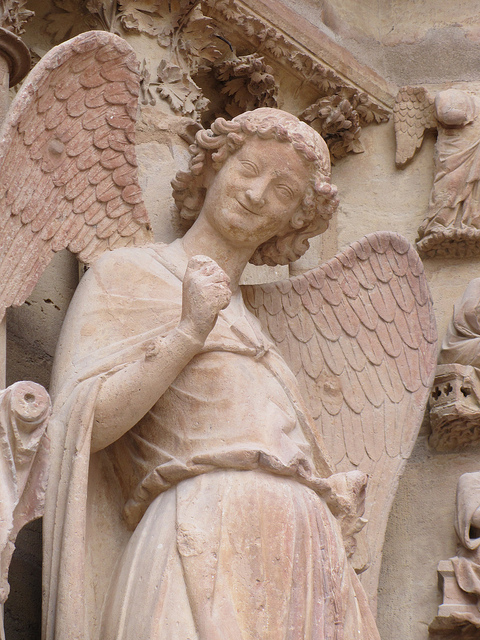 Каркасная система.

Стена не ощущается. 
На её месте сквозные галереи, огромные окна.
Шартрский собор. Шартр. Франция.
Кёльнский собор. Германия
«Как описать собор? С чего начать? Его стены и башни – излюбленное место гнездования соколов, и место произрастания редкостных сортов мха и лишайников, и , разумеется, шедевр зодчества, притягивающий полчища туристов. Есть музыка звуков. Есть музыка красок. Здесь музыка линий…» В.А. Бобров
Собор Парижской Богоматери. Франция
Спасибо за работу!